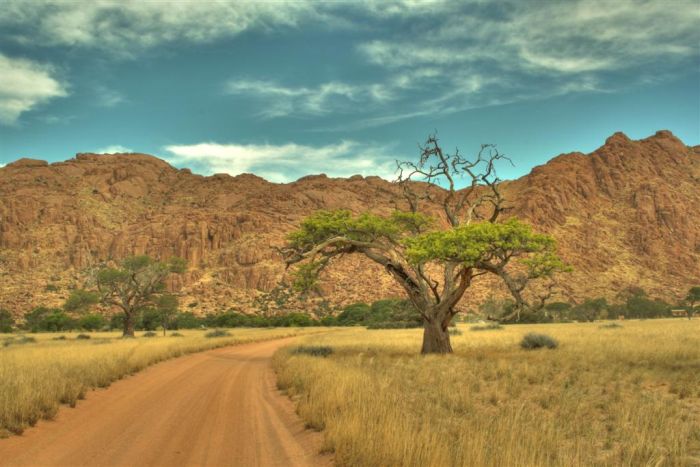 [Speaker Notes: Африка]
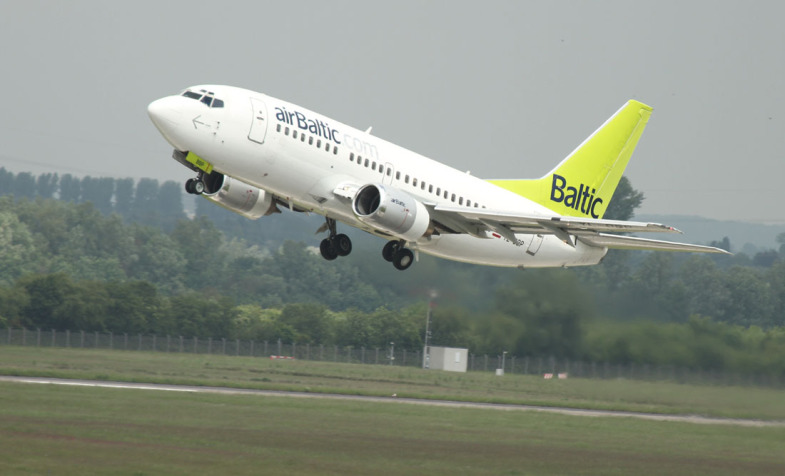 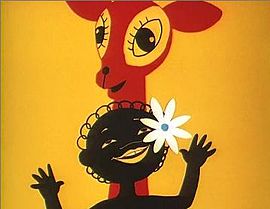 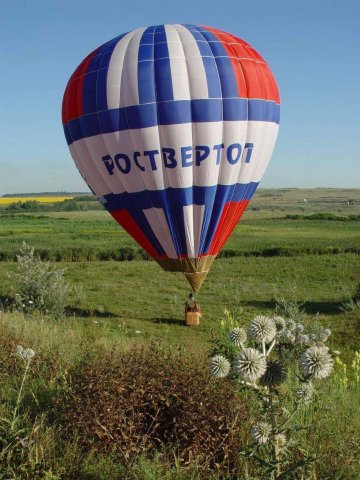 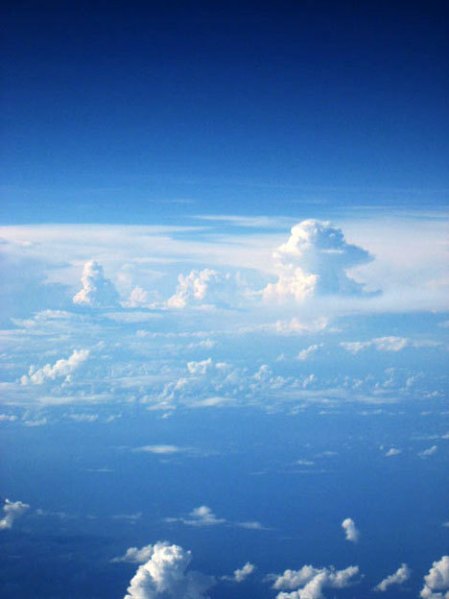 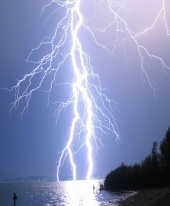 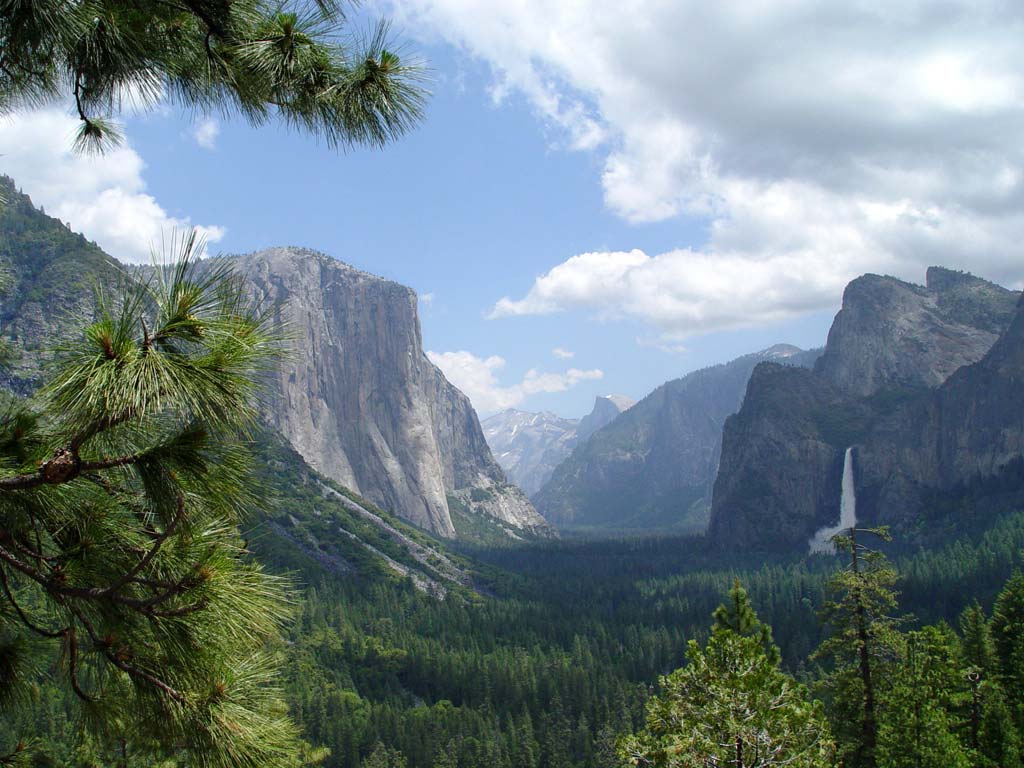 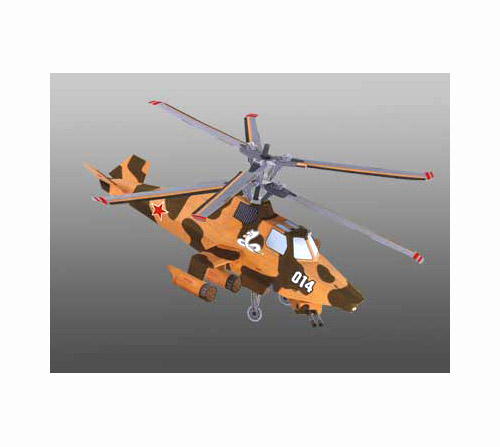 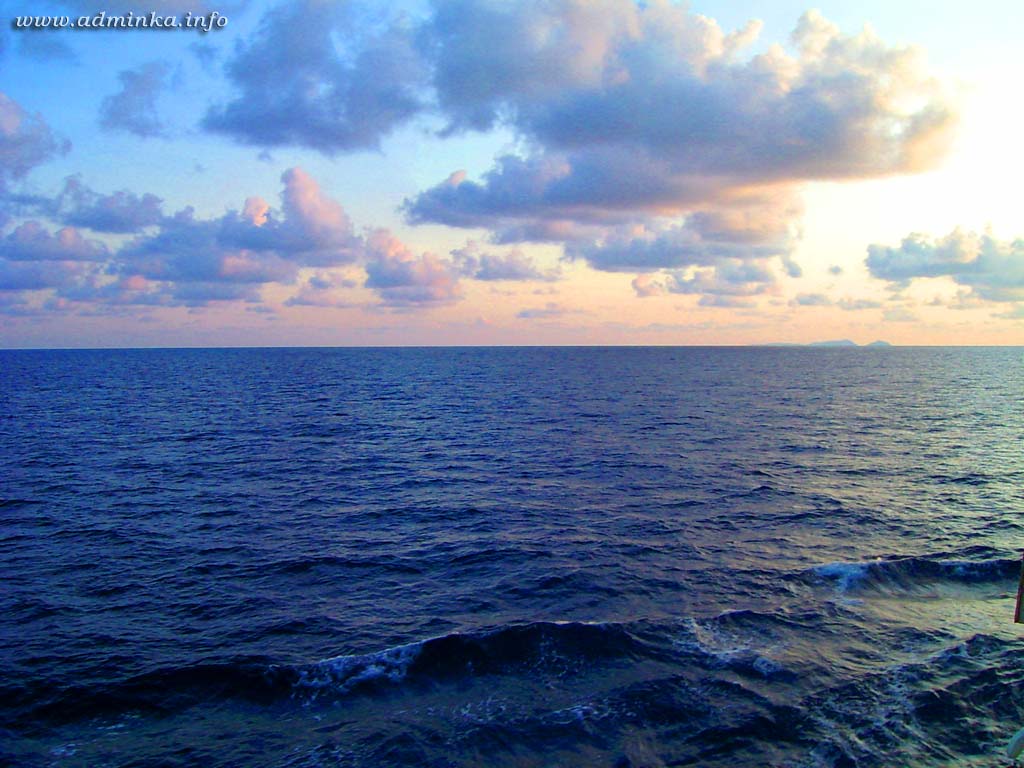 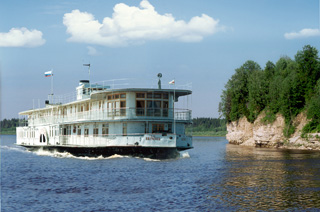 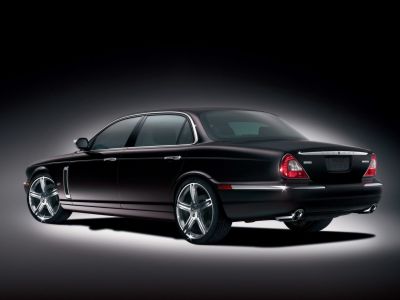 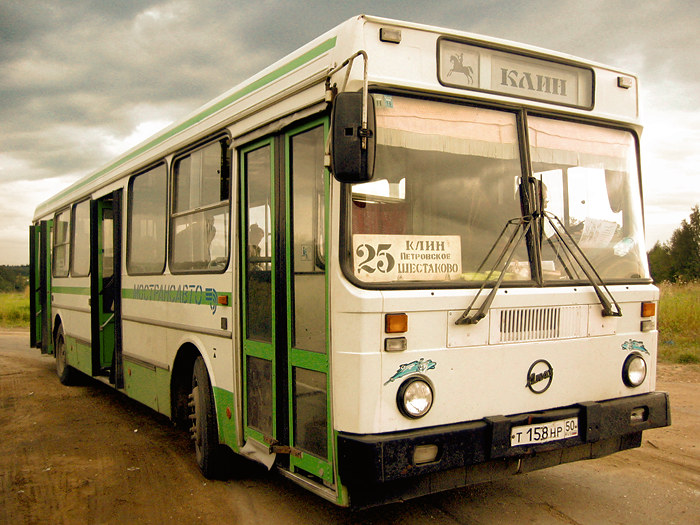 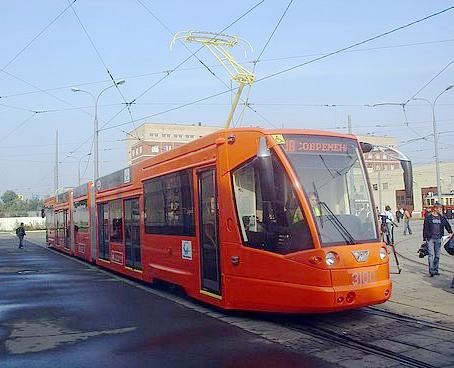 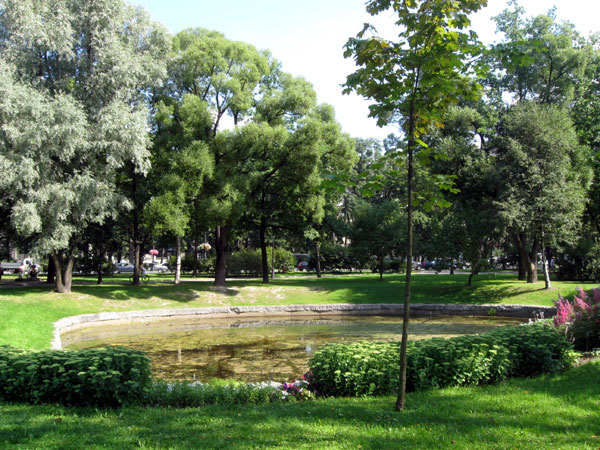 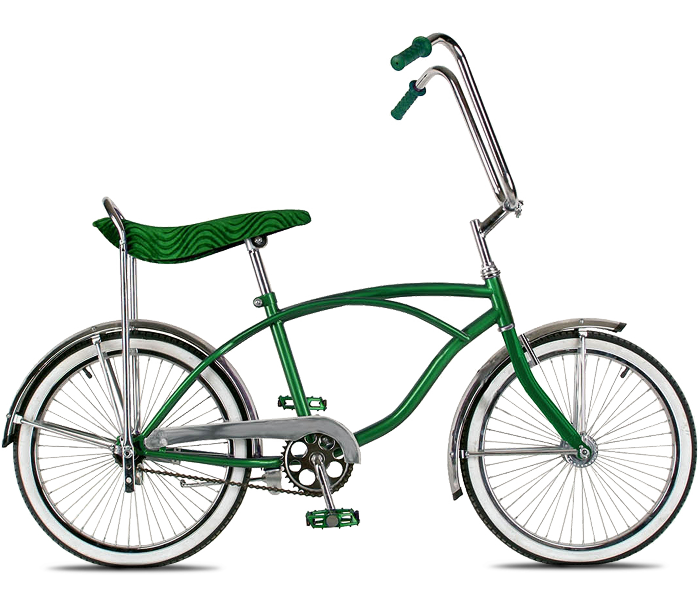 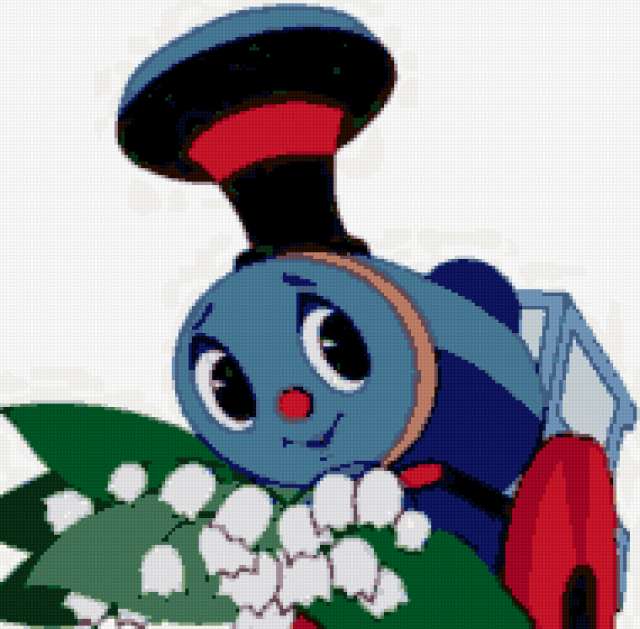